Figure 3.  (Top) The similar subcellular localization in astrocytes of a protein homologous to Doublecortin. Astrocyte ...
Cereb Cortex, Volume 13, Issue 6, June 2003, Pages 620–626, https://doi.org/10.1093/cercor/13.6.620
The content of this slide may be subject to copyright: please see the slide notes for details.
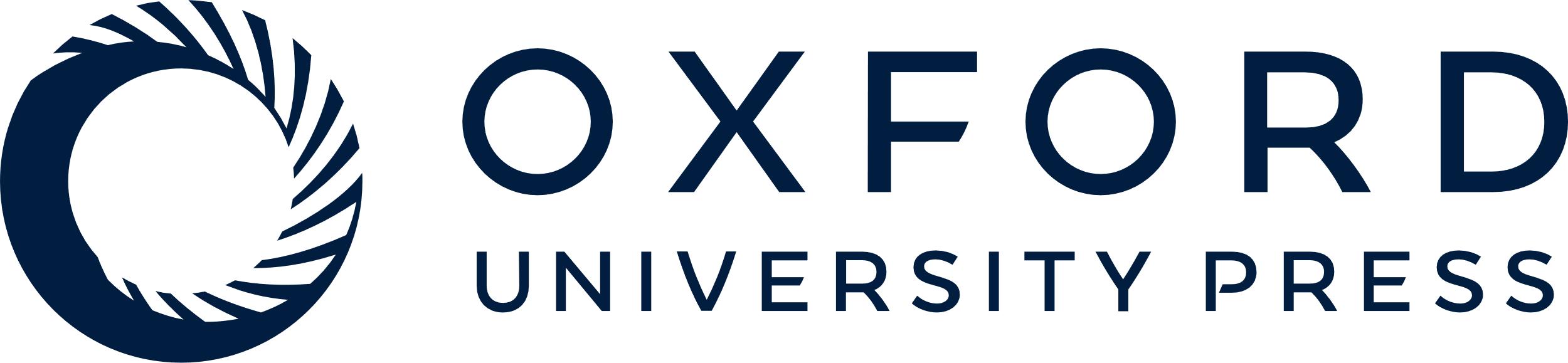 [Speaker Notes: Figure 3.  (Top) The similar subcellular localization in astrocytes of a protein homologous to Doublecortin. Astrocyte cultures (containing 95% astrocytes and devoid of neurons) were prepared according to Nowak et al. (Nowak et al., 1987) from newborn mouse cerebral hemispheres and used as secondary cultures. Immunocytochemical staining was performed using anti-DCL (1:300), anti-α-tubulin (1:1000) (Amersham no. 356) and anti-GFAP (1:200) (ICN Biomedicals). Cell staining was examined using a Zeiss microscope equipped with epifluorescence illumination. (A, B) Glial cells grown for 7 weeks in culture double labeled with anti-DCL and anti-α-tubulin. (C, D) A stellate astrocyte doubly labeled with anti-DCL and anti-GFAP. (E, F) Astrocytes double labeled with anti-DCL and anti-GFAP. Two astrocytes are shown, one strongly labeled with anti-DCL whereas the lower astrocyte is only faintly labeled. Note the strong staining with anti-DCL at the extremities of astrocytic processes.


Unless provided in the caption above, the following copyright applies to the content of this slide: © Oxford University Press]